NegotiatingWorking Time Agreements
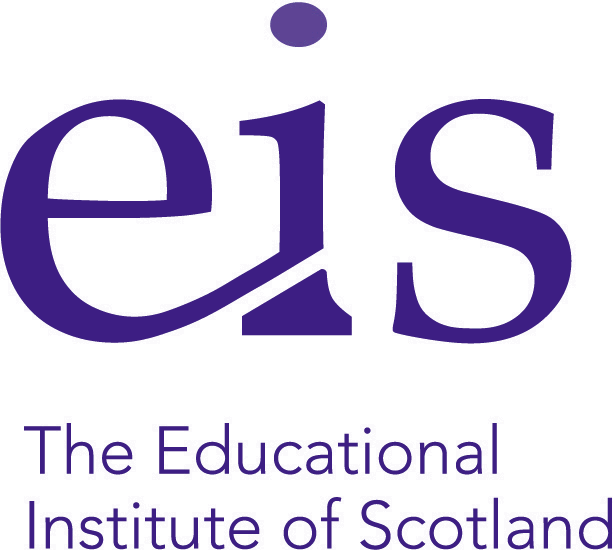 Alison Murphy
LA Secretary
COURSE     OVERVIEW
[Speaker Notes: Consideration of how to control excessive workload and safeguard members’ health and wellbeing should be at the forefront of all discussions.]
School Improvement Plan
SIP Formulation
SIP Implementation
Progressed by 	
INSET activities
Funded CLPL activities
Teachers agreeing to use some of their 35 hours
Working Time Agreement.
Background
[Speaker Notes: Paper approved by Exec in 2010 following on from Paper in 2001.  SIP offers some protection against excessive workload and some control over the pace of change. It cannot resolve all issues of workload-teachers must take control individually and collectively.]
Introduction
[Speaker Notes: If the EIS is the majority union in the school, it is the EIS Rep that co-signs.]
WTA - Contractual 35 Hour Working Week
Core Collegiate Activities
Concepts of Time
[Speaker Notes: Actual time-parents’ meetings
Indicative time-reporting]
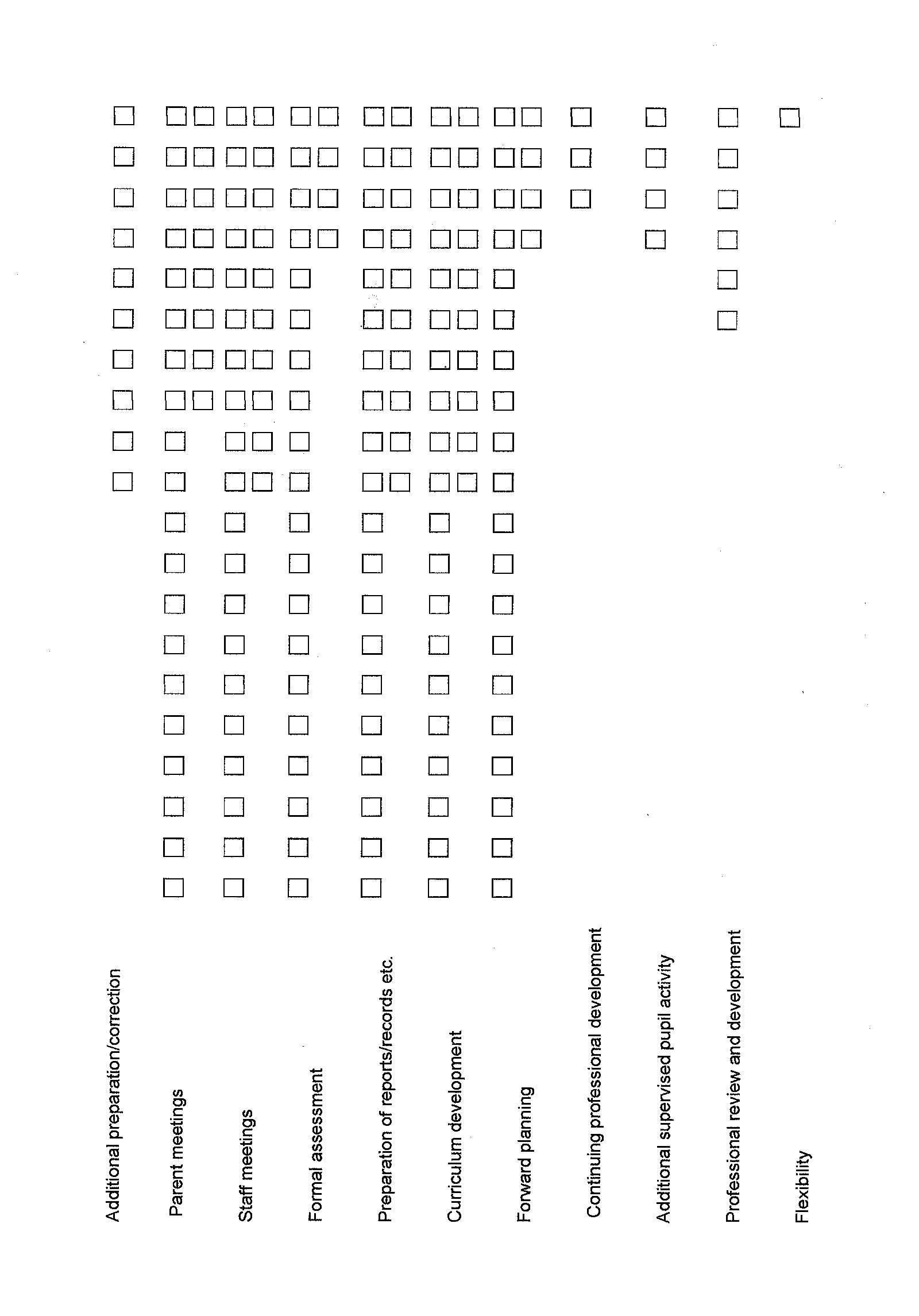 Concepts of Time - Audit
WTA Preparation – General Review
[Speaker Notes: Professional Audit – Evidence-based assessment of time taken by teachers to complete collegiate activities – use a pro-forma to ask members (individual, stage or department returns).
Use Results of Audit to decide indicative time allocations for each collegiate activity and when in the year they require to be inserted in school calendar.]
WTA Preparation – Time Allocations
Suggested Primary Time Allocation
[Speaker Notes: Consider balance of hours allocated to activities such as planning, moderation, and curriculum development  - does this work for your school?
Ensure time for professional dialogue – look at balance of meetings and consider alternatives.  

Remember to leave flexible time-we know that teachers will have extra preparation/correction to deal with as well as events such as school inspections etc.]
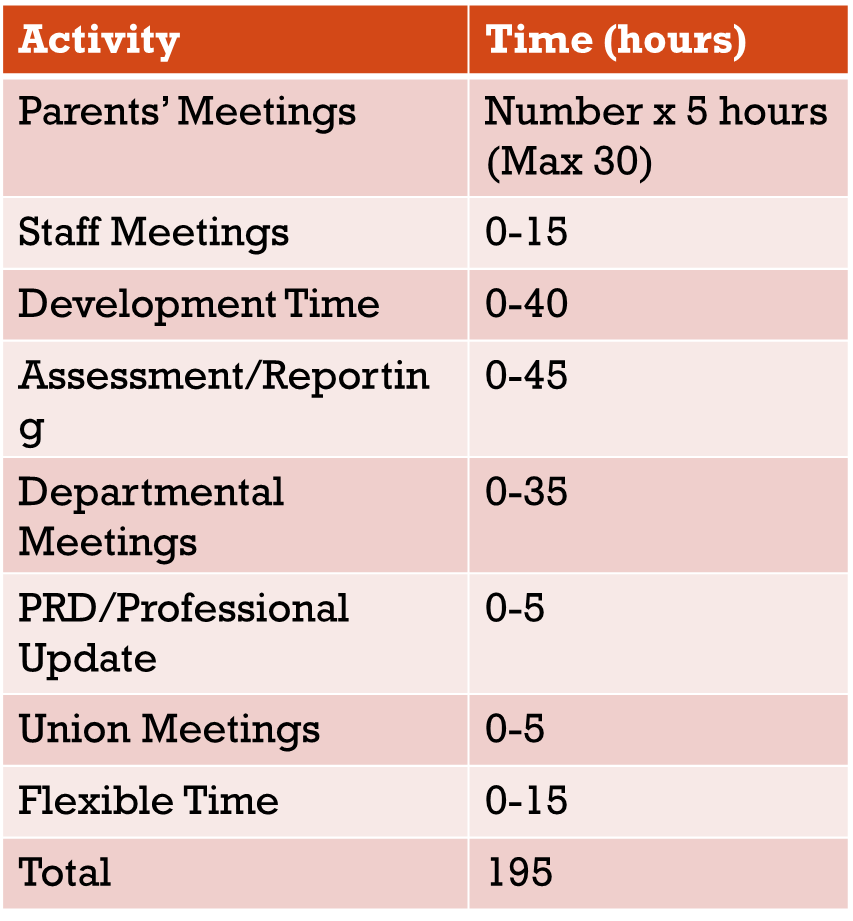 WTA Preparation – Time Allocations
Suggested Secondary Time Allocation
[Speaker Notes: The calendar spreadsheet will now be filling up, with events having to be re-arranged to fit in with time required contending with time available.
Ensure other priorities for Teaching and Learning are addressed within the calendar spreadsheet. 
(Tracking should be included within ‘Assessment’ or be given a distinct ‘row’ on the spreadsheet.)
Address stress point issues with narrative proposals particularly when indicative time allocations do not meet the needs of specific teachers. Proposals to free extra time can include being temporarily removed from need to attend whole school assemblies, cover duties, etc.]
Begin to populate the WTA spreadsheet in the following order:

Look at the Core (Whole School) Collegiate Activities
Parents Meetings
Reporting
Assessment (incl. prelim)/Tracking

Look at other Core (Whole School) Collegiate Activities
Departmental Meetings
Staff Meetings
SNC Meetings
PRD
WTA Preparation – When?
Contending and Changing Priorities
Branch Decision Making
The Edinburgh WTA
https://www.eis.org.uk/edinburgh

Branch meetings where HT is an EIS member…
What happens next…
Negotiation
and 
Communication
Negotiation
[Speaker Notes: ‘Negotiation is a process by which parties move from their initially divergent positions to a point where agreement may be reached.’

Negotiation is an everyday activity, its not necessarily a formal set piece affair. There are many definitions, but the key factors are PERSUASION and COMPROMISE.

Need co-operation and commitment between parties. No imposition = Balance of Power]
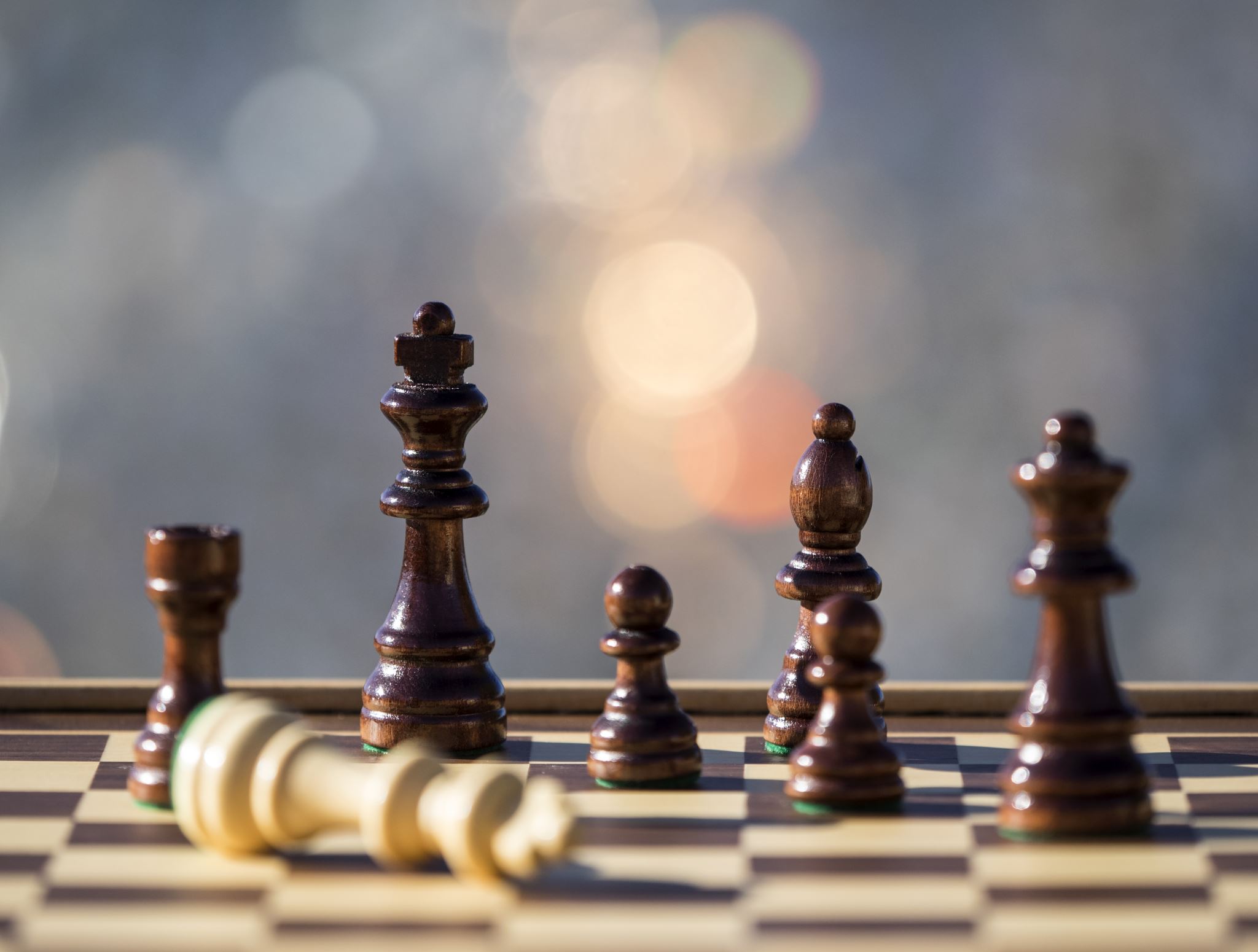 Balance of Power
Never Underestimate Your Own Power!

To reward – give what the other side wants.

To threaten – deny what the other side needs.

Legitimate argument – factual, logical, beneficial.

Sympathy
Balance of power
[Speaker Notes: Redressing the generally accepted balance of power within a school establishment thorough these skills/activities.
EIS support available including primary and secondary leaflets.]
Preparation
Approach to Negotiation
[Speaker Notes: Need to manage the expectations of members]
The Negotiation Process
[Speaker Notes: Look for interests behind positions. Prioritise your interests. Other side’s interests?
Working together to make more? Value in differences?
Decide on Best Alternative to a Negotiated Agreement. Can’t meet it ? – Walk away.
Fairness? What criteria should be used?
This is a legitimate process defined in national ts and cs
Relationships need to be separated from the substance of the agreement.
Clarify what the meeting outcomes are?]
Communication
CoMmunication
[Speaker Notes: => Improves self-confidence, leads to honest relationships and achievement of objectives.]
Seek clarifications to avoid any possible confusion. 

Don’t be apologetic: 	 
“Maybe it’s me, but I don’t understand …”

Don’t be aggressive: 	 
“You haven’t made that clear.”

Be responsive: 	 
“When you say that, do you mean x or y?”
“Have I got it right, what you are saying is …?”
Communication & Approach
Communication & Approach
Communication & Approach
Tips for Trading
Tips for Trading